ΚΕΦΑΛΑΙΟ 13
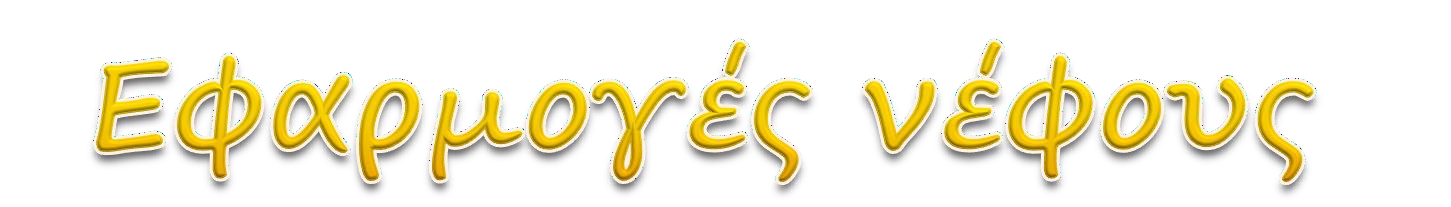 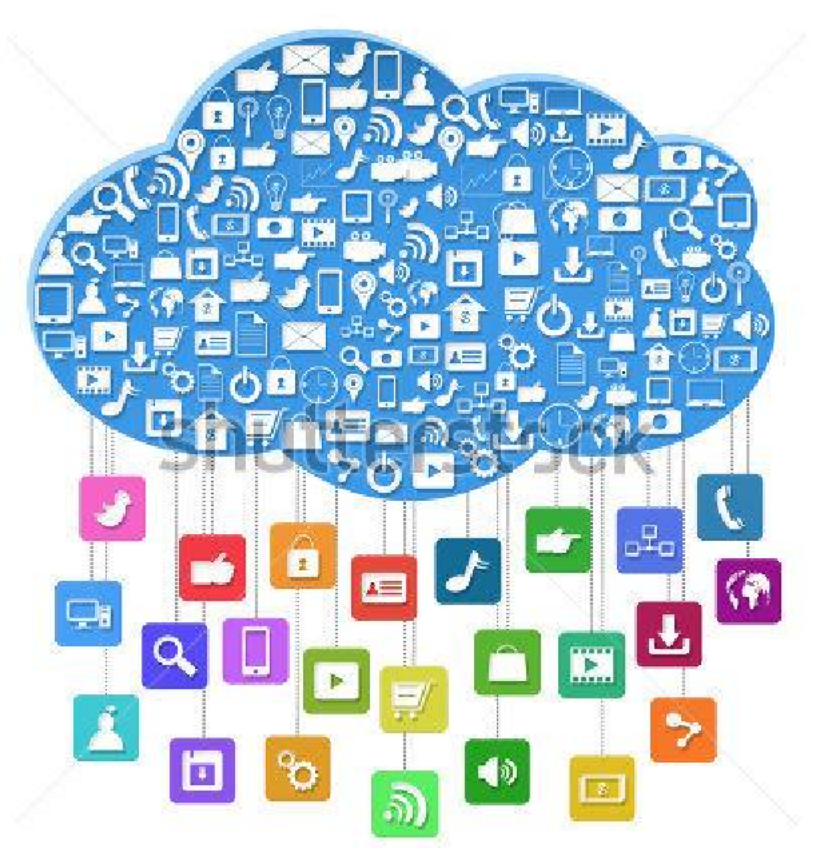 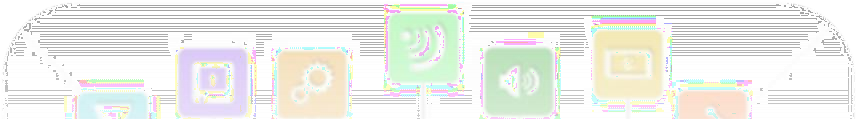 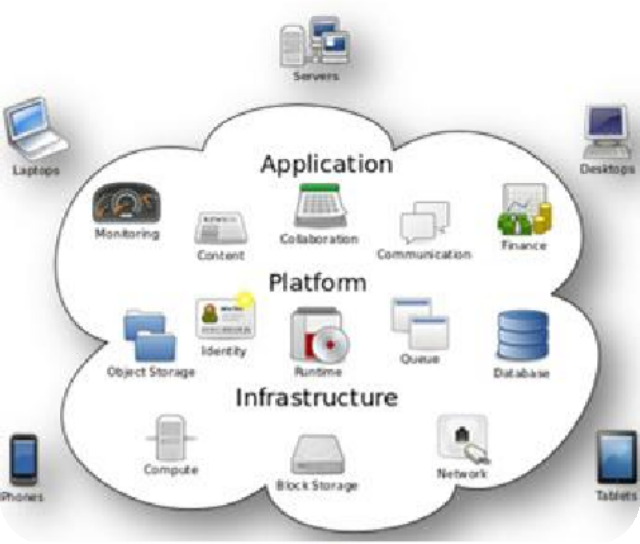 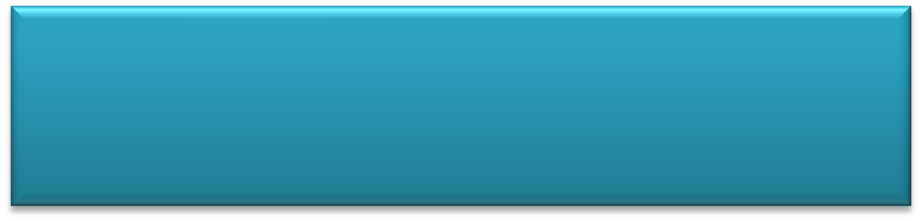 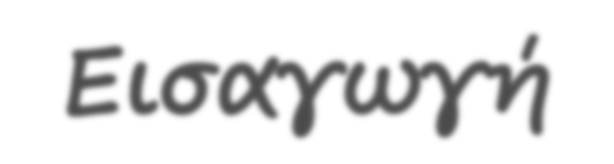 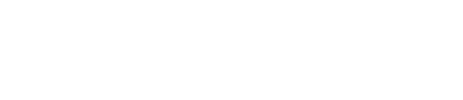 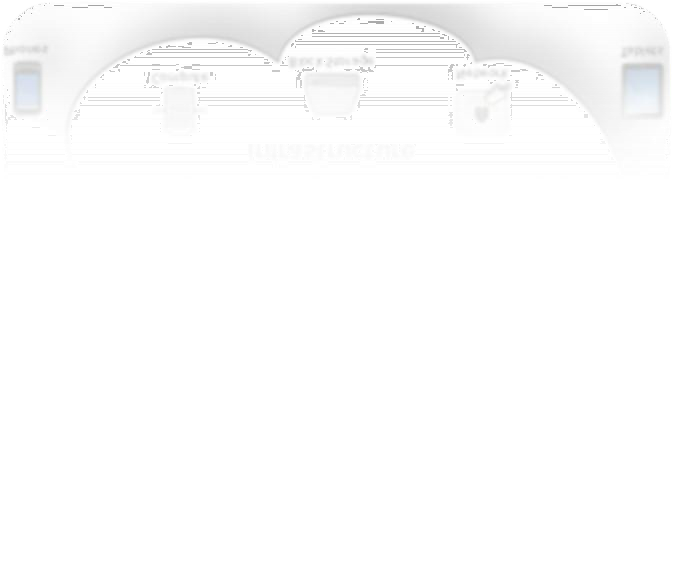 Όλες οι υπηρεσίες είναι διαθέσιμες μέσω διαδικτύου.
Οι υπηρεσίες νέφους παρέχονται με τέτοιο τρόπο ώστε ο τελικός  χρήστης δεν μπορεί να διακρίνει τεχνικές λεπτομέρειες.
Η χρηστικότητα, η διαθεσιμότητα και η αποτελεσματικότητα των  υπηρεσιών είναι το κύριο κριτήριο επιλογής τους.
Με τον τρόπο αυτό οι υπηρεσίες διατίθενται πέρα από γεωγραφικά  όρια και, συνήθως, μέσω σύνθετων δικτυακών υποδομών και  υπολογιστικών συστημάτων (Ένα «σύννεφο» σκιάζει και καλύπτει  όλες αυτές τις λεπτομέρειες).
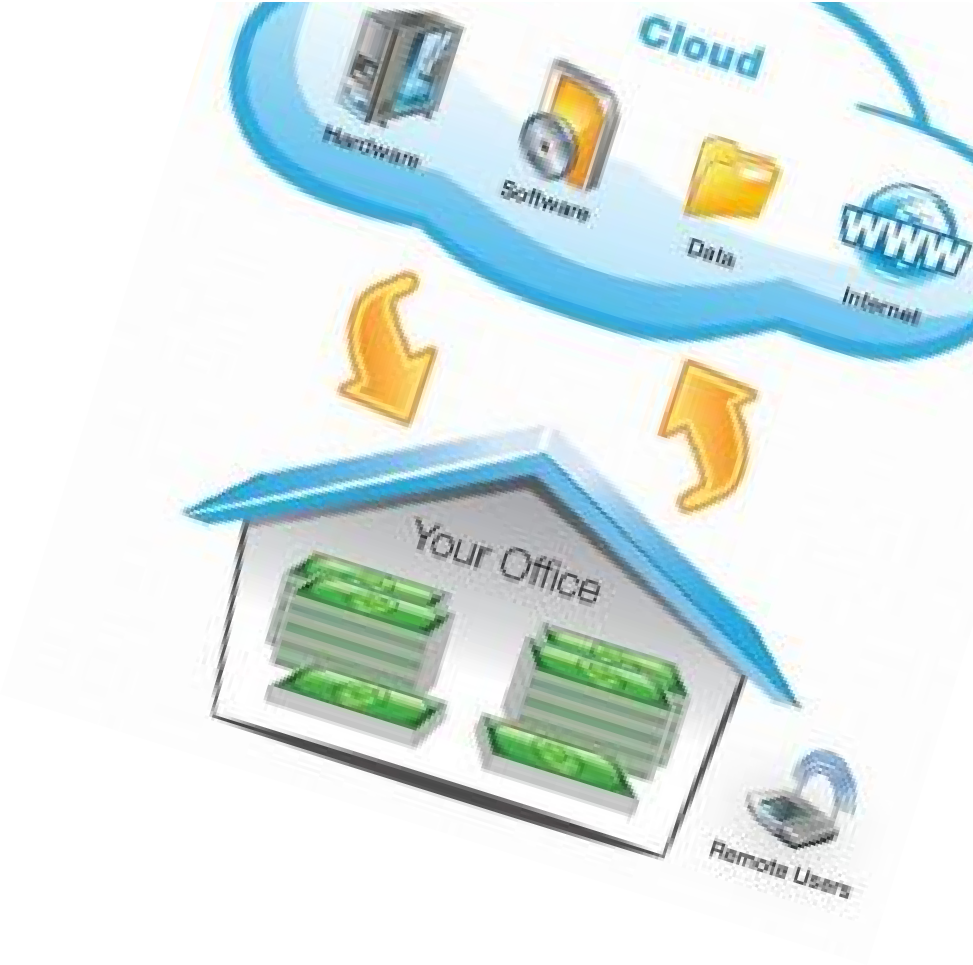 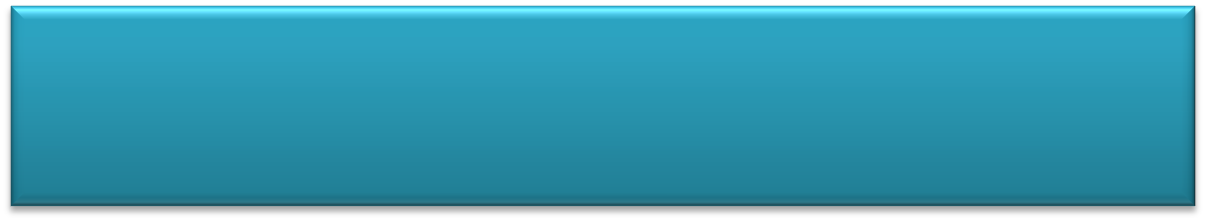 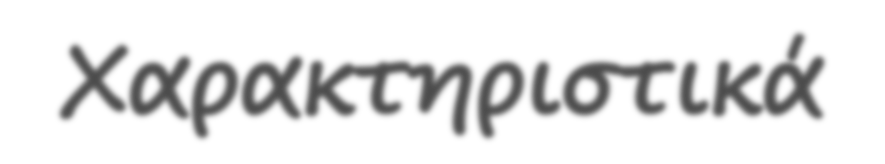 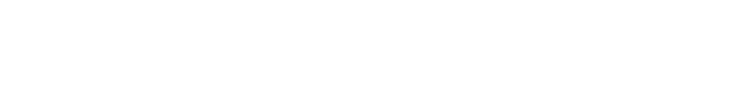 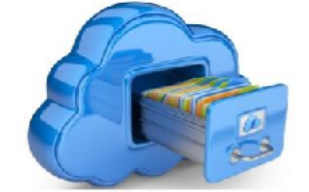 Εξυπηρέτηση κατ’ απαίτηση: άμεσα και χωρίς καθυστέρηση ο χρήστης μπορεί  να χρησιμοποιήσει την υπηρεσία, όταν το επιθυμήσει, χωρίς να απαιτείται ανθρώπινη παρέμβαση.

Ευρεία πρόσβαση στο δίκτυο: οι δυνατότητες είναι διαθέσιμες σε όλο το δίκτυο  και είναι προσβάσιμες μέσα από σταθερούς μηχανισμούς και με οποιαδήποτε συνδεδεμένη συσκευή.

Διαθεσιμότητα πόρων: η υπηρεσία χρησιμοποιεί πόρους όπως υπολογιστικό
χρόνο και αποθηκευτικό χώρο, που μοιράζονται σε πολλούς χρήστες.

Γρήγορη ευελιξία: η υπηρεσία μπορεί να κλιμακωθεί γρήγορα χωρίς πρόβλημα  και να αντιμετωπίσει περιόδους ιδιαίτερα αυξημένου φόρτου.

Υπηρεσία μέτρησης: η υπηρεσία καταγράφει τη χρήση, ώστε ανάλογα με τη
χρήση να γίνεται χρέωση ή βελτιστοποίηση της υπηρεσίας.
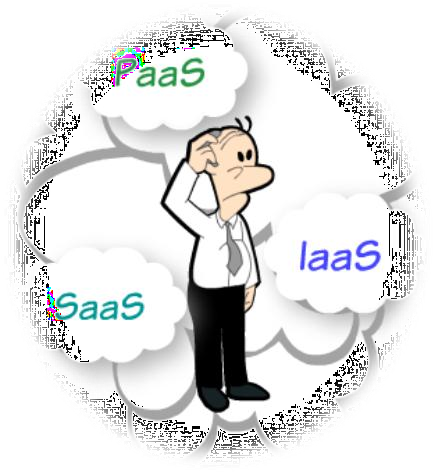 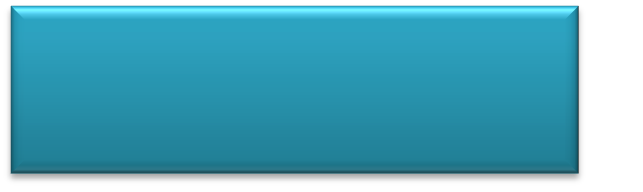 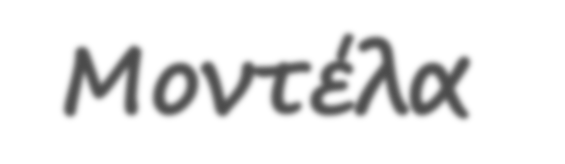 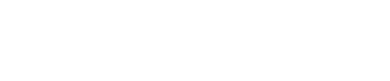 Οι υπηρεσίες νέφους παρέχονται σε 3 μοντέλα, στοχευμένα το καθένα σε διαφορετική κατηγορία χρηστών
Υποδομές ως υπηρεσία (Infrastructure as a service – IaaS) που αφορά στην  παροχή υπολογιστικών πόρων και απευθύνεται κυρίως σε ειδικούς διαχείρισης  δικτύων και υπολογιστικών συστημάτων. (Αποθηκευτικός χώρος, Εξυπηρετητές, Εικονικές Μηχανές)
Πλατφόρμα ως υπηρεσία (Platform as a service – PaaS) που αφορά στην
παροχή υπολογιστικών πλατφόρμων και απευθύνεται κυρίως σε  προγραμματιστές. (Βάσεις Δεδομένων, Εξυπηρετητές ιστοσελίδων)
Λογισμικό ως υπηρεσία (Software as a service – SaaS) που αφορά στην  παροχή εφαρμογών για τους τελικούς χρήστες και απευθύνεται σε όλους τους
χρήστες. (Εφαρμογές, Κοινωνική Δικτύωση)
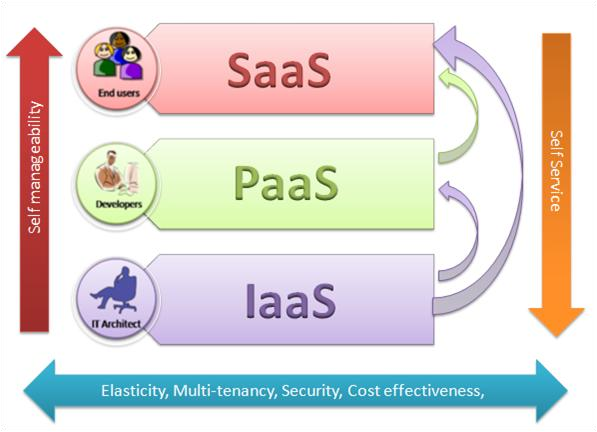 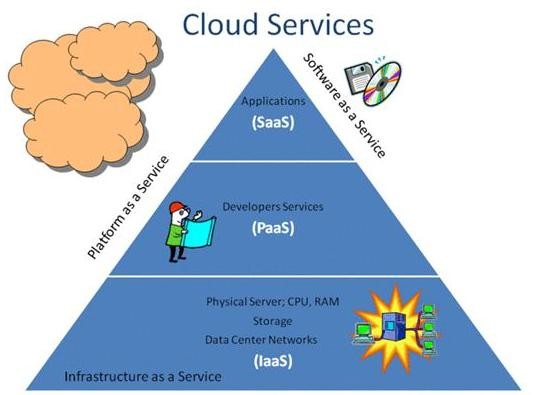 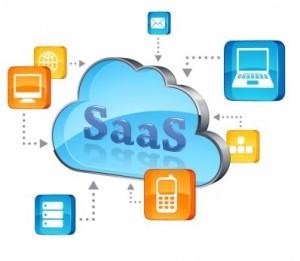 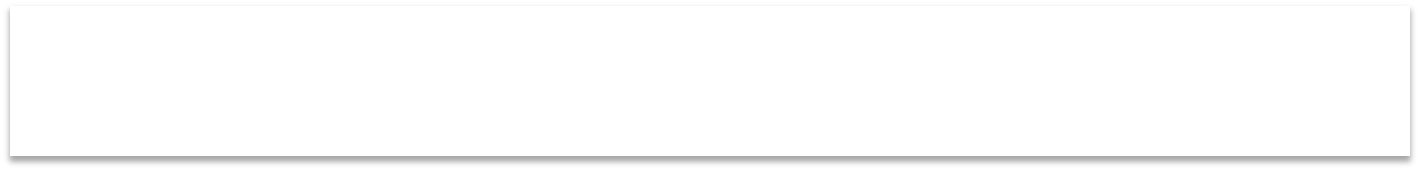 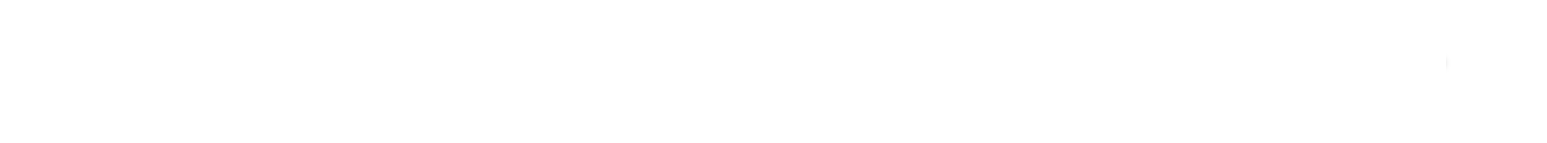 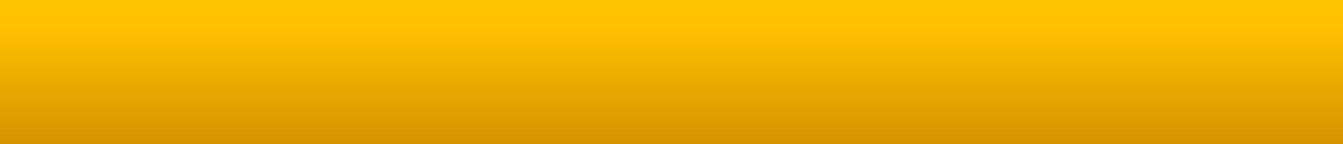 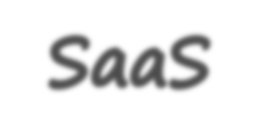 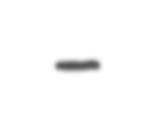 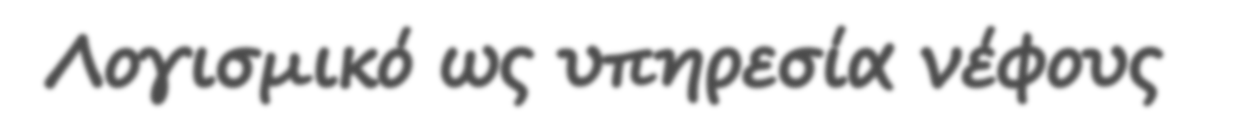 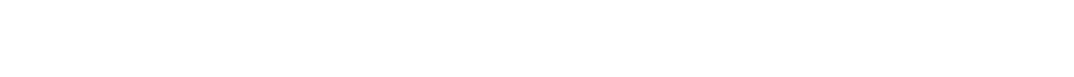 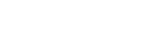 O πάροχος του νέφους δίνει πρόσβαση σε εφαρμογές που έχουν ήδη αναπτυχθεί στην υποδομή του.
Οι εφαρμογές είναι τυπικά διαθέσιμες μέσω διεπαφών διαδικτύου όπως ένας φυλλομετρητής σε  συσκευές όπως προσωπικοί υπολογιστές, ταμπλέτες, έξυπνα κινητά και άλλες φορητές συσκευές.
Ο χρήστης δεν μπορεί να επηρεάσει τις δικτυακές υποδομές, τους διακομιστές, τα λειτουργικά  συστήματα ή τους αποθηκευτικούς χώρους, και στις περισσότερες περιπτώσεις δεν έχει καθόλου ή  έχει περιορισμένο έλεγχο πάνω στην ίδια την εφαρμογή. Π.χ. ο χρήστης του Google Drive δε ξέρει που είναι αποθηκευμένα τα αρχεία του
Ο χρήστης ή πελάτης, αφού μπορεί να πληρώσει για τη χρήση των εφαρμογών του υπολογιστικού  νέφους, χρησιμοποιεί τις υπηρεσίες του νέφους, επικοινωνεί με τον πάροχο, εξετάζει και επιλέγει  από τις υπηρεσίες που παρέχονται, αφού πρώτα συμφωνήσει με τους όρους παροχής των  υπηρεσιών.
Οι χρήστες SaaS μπορεί να είναι οργανισμοί που παρέχουν στα μέλη τους πρόσβαση σε εφαρμογές  λογισμικού, τελικοί χρήστες που χρησιμοποιούν απευθείας εφαρμογές λογισμικού ή διαχειριστές  εφαρμογών λογισμικού που ρυθμίζουν τις εφαρμογές για τους τελικούς χρήστες.
Οι πελάτες του SaaS χρεώνονται με βάση τον αριθμό των τελικών χρηστών, τον χρόνο χρήσης, το  εύρος ζώνης που έχει χρησιμοποιηθεί, τον όγκο των δεδομένων που έχει αποθηκευτεί ή τη διάρκεια  αποθήκευσης των δεδομένων.
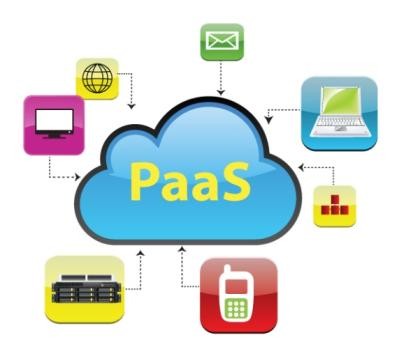 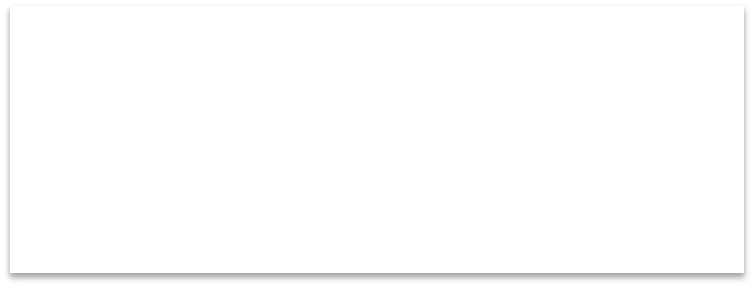 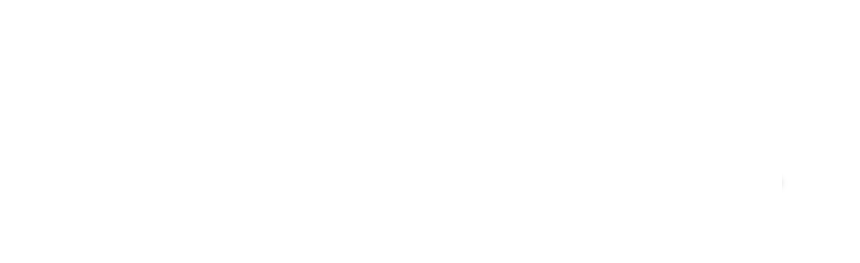 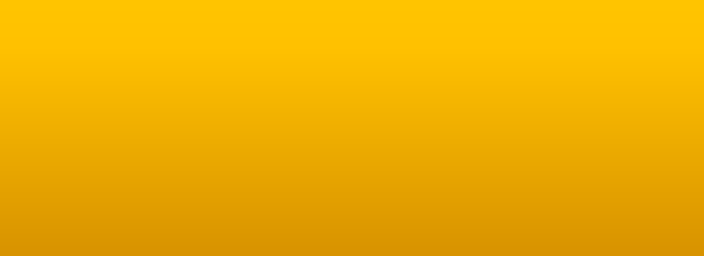 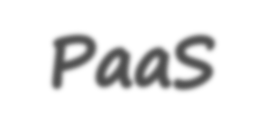 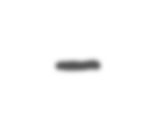 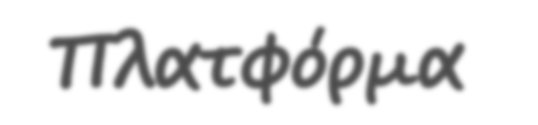 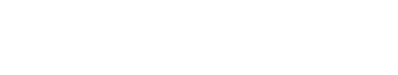 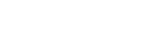 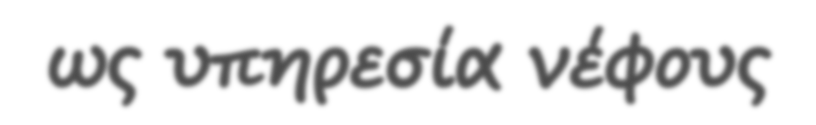 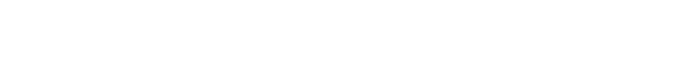 Αφορά στην παροχή υπολογιστικών πλατφόρμων για προγραμματιστές.
Επιτρέπει τη γρήγορη ανάπτυξη εφαρμογών διαδικτύου και διευκολύνει δραστικά τη  διάθεσή τους στους τελικούς χρήστες, ενώ παράλληλα ακυρώνει την ανάγκη αγοράς  ειδικευμένου εξοπλισμού και λογισμικού καθώς και τη διαχείρισή του.
Αποτελεί ιδανική λύση για ομάδες προγραμματιστών που πρέπει να συνεργαστούν στην  ανάπτυξη μιας εφαρμογής. Παρέχει πλεονεκτήματα όπως, π.χ.  εργαλεία προγραμματισμού, δοκιμής, διανομής και φιλοξενίας της εφαρμογής μέσω  διαδικτύου, και υπηρεσίες αυτόματης κλιμάκωσης της εφαρμογής.
Σε περιπτώσεις όμως που η μεταφερσιμότητα της εφαρμογής είναι απαραίτητη, η χρήση υπηρεσιών  νέφους δεν κρίνεται σωστή επιλογή.
Ο καταναλωτής δε διαχειρίζεται ούτε ελέγχει το υφιστάμενο δίκτυο, τους διακομιστές,  τα λειτουργικά συστήματα ή τους αποθηκευτικούς χώρους, αλλά μπορεί να ελέγξει τις  ίδιες τις εφαρμογές και σε μερικές περιπτώσεις το περιβάλλον των εφαρμογών.
Παραδείγματα PaaS: Windows Azzure, Amazon Web Services, Force.com
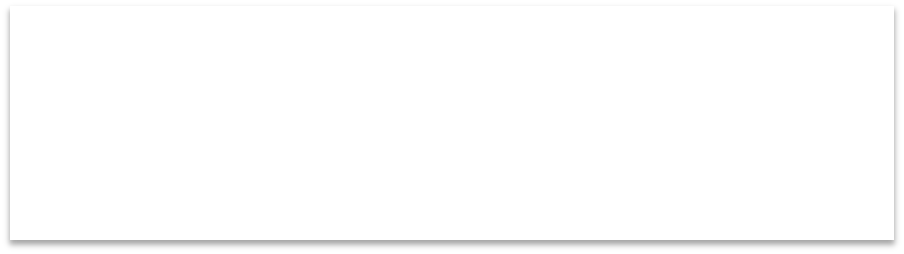 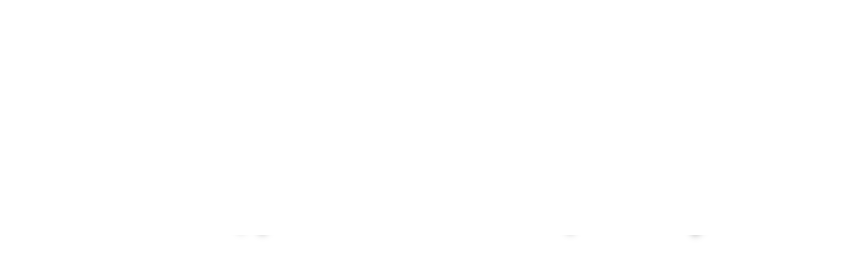 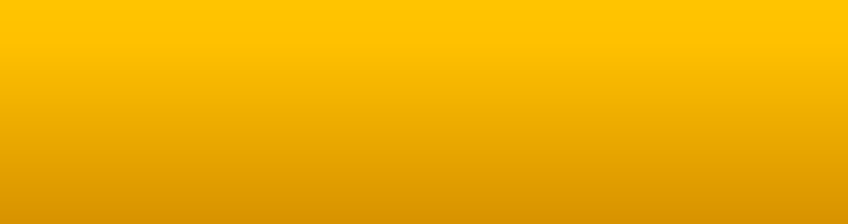 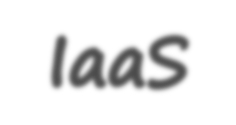 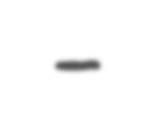 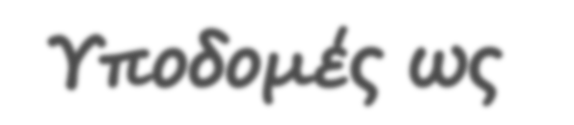 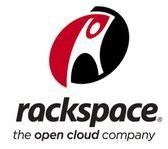 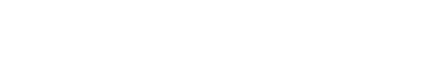 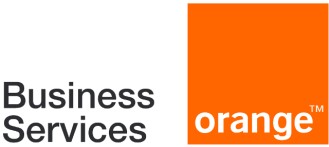 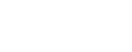 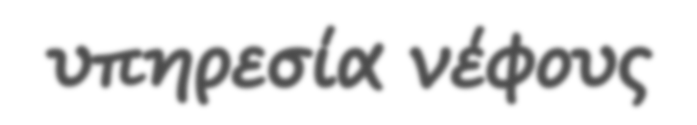 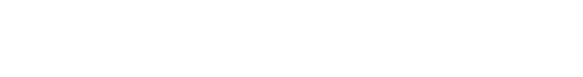 Αφορά στην παροχή υπολογιστικών πόρων, ώστε ο χρήστης να μην χρειάζεται να αγοράσει  εξυπηρετητές, λογισμικό ή δικτυακό εξοπλισμό και σύνδεση.
Ο καταναλωτής δε διαχειρίζεται ούτε ελέγχει την υφιστάμενη υποδομή του νέφους, αλλά ελέγχει τα  λειτουργικά συστήματα, την αποθήκευση των πληροφοριών, τις εφαρμογές ανάπτυξης λογισμικού και  υπηρεσιών.
Ο καταναλωτής μπορεί να ελέγχει σε μικρότερο βαθμό κάποια στοιχεία όπως το τείχος  προστασίας και την αξιοποίηση υπολογιστικών πόρων ή δικτυακού  εξοπλισμού, ώστε να γίνεται αυτόματα κατανομή των εργασιών με σκοπό τη βέλτιστη απόδοση και  απόκριση των συστημάτων. Όλες αυτές οι υποδομές παρέχονται ως υπηρεσία νέφους και  κοστολογούνται με βάση τη χρήση.
Αυτό το μοντέλο παροχής υπηρεσιών είναι κατάλληλο μεταξύ των άλλων σε περιπτώσεις όπου οι  απαιτήσεις σε υπολογιστικούς πόρους μπορεί να αυξομειώνονται σημαντικά ή σε περιπτώσεις που δεν  υπάρχει οικονομική ευχέρεια για αγορά του αντίστοιχου εξοπλισμού.
Αντίθετα, δεν αποτελεί την καλύτερη επιλογή στις περιπτώσεις που τα δεδομένα τα οποία  διακινούνται δεν επιτρέπεται να αποθηκεύονται σε πόρους έξω από τη δικαιοδοσία του χρήστη ή σε  ειδικές περιπτώσεις όπου η τοπική αποθήκευση δίνει πλεονέκτημα κυρίως στην ταχύτητα διακίνησης  των δεδομένων εντός του ιδιωτικού δικτύου του χρήστη.
Επίσης, στο μοντέλο IaaS διατίθενται απομακρυσμένες εικονικές μηχανές, οι οποίες  συμπεριφέρονται ακριβώς όπως οι φυσικές ισοδύναμές τους και εξαρτώνται από την ικανότητα των  διακομιστών (servers).
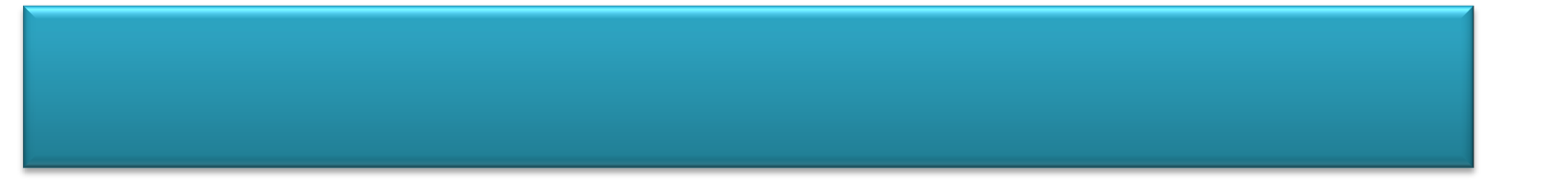 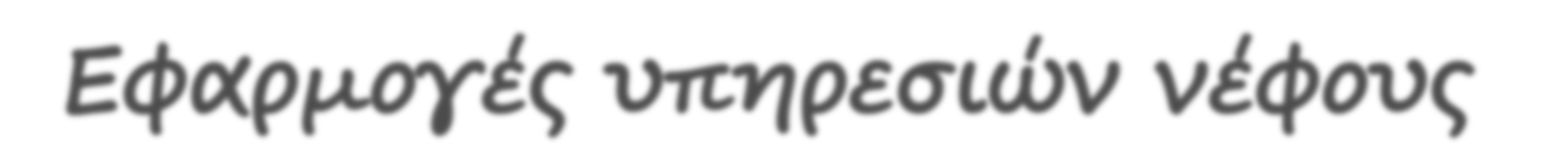 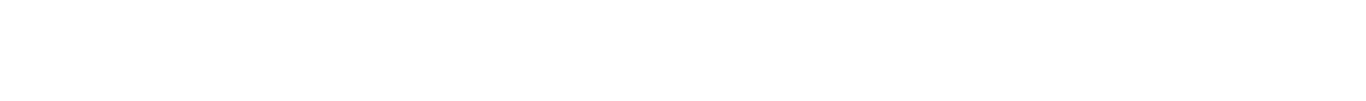 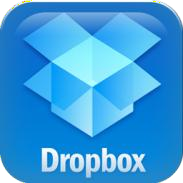 Αποθήκευση αρχείων στο υπολογιστικό νέφος
(Dropbox)
	Αποστολή αρχείου σε άλλους χρήστες
(Wetransfer)
Δημιουργία βίντεο στο σύννεφο
(Animoto)
Συνεργατική επεξεργασία αρχείων
(Google Drive )
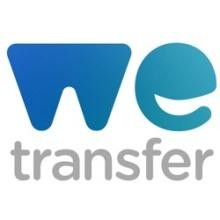 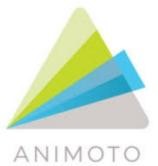 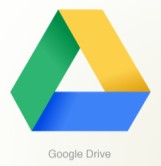 ΑποθΗκευση αρχεΙων στο υπολογιστικΟ νΕφος (Dropbox)
Η αποθήκευση ενός αρχείου μπορεί να γίνει:

Είτε με ανέβασμα του αρχείου μέσω της εφαρμογής διαδικτύου που είναι διαθέσιμη στο www.dropbox.com

Είτε μέσω της ειδικής εφαρμογής που μπορεί να εγκαταστήσει ο χρήστης  στον υπολογιστή του
ΑποστολΗ αρχεΙου σε Αλλους χρΗστες(Wetransfer)
Η αποστολή αρχείου σε άλλους χρήστες ονομάζεται «διαμοιρασμός» και γίνεται με το πάτημα του κουμπιού “Share”

Ο διαμοιρασμός γίνεται είτε
Με αποστολή ενημερωτικού email από το dropbox
Με αποστολή μίας διεύθυνσης ιστού
Με ανάρτηση σε κοινωνικά δίκτυα π.χ. facebook
ΠΛΕΟΝΕΚΤΗΜΑ ΧΡΗΣΗΣ ΥΠΗΡΕΣΙΩΝ ΝΕΦΟΥΣ
Δεν απαιτείται αγορά εξοπλισμού για την αποθήκευση των αρχείων

Τα αρχεία είναι διαθέσιμα σε οποιαδήποτε χρονική στιγμή και από οποιαδήποτε συσκευή

Λαμβάνοντα αντίγραφα ασφαλείας των αρχείων αυτόματα

Τα αρχεία προστατεύονται από ιούς ή άλλο κακόβουλο λογισμικό, καθώς και από υποκλοπή

Ο διαμοιρασμός των αρχείων γίνεται ευκολότερος
Μερικές φορές παρέχεται η δυνατότητα συγχρονισμού των αρχείων σε όλες τις συσκευές του χρήστη και η διατήρηση πολλαπλών εκδόσεων ενός αρχείου
Animoto- δημιουργια βιντεο στο συννεφο
Λιτό και εύκολο στη χρήση περιβάλλον εφαρμογής

Η σύνθεση των βίντεο γίνεται με την τοποθέτηση των φωτογραφιών και του κειμένου στη σειρά με την οποία θα προβληθούν
Google drive
Είναι πακέτο εφαρμογών γραφείου συνεργατικής δημιουργίας και κοινής χρήσης αρχείων στο διαδίκτυο
Μπορούμε να δημιουργήσουμε αρχεία κειμένου, λογιστικά φύλλα, παρουσιάσεις, φόρμες και όλα αυτά συνεργατικά σε πραγματικό χρόνο και την ίδια χρονική στιγμή
Το Google Drive παρακολουθεί:
Ποιος κάνει αλλαγές
Τι έχει αλλαχθεί
Πότε έχει γίνει η αλλαγή
Την ώρα και ημερομηνία κάθε αλλαγής

Όλοι οι συνεργαζόμενοι χρήστες μπορούν να επεξεργάζονται ταυτόχρονα το ίδιο αρχείο αρκεί να έχουν τον απαιτούμενο σύνδεσμο.
Κάθε χρήστης βλέπει τις αλλαγές που κάνουν οι άλλοι χρήστες. Μπορεί να σχολιάζει ή να απαντά